Artificial Intelligence
AMU-IUC workshop
Johan Loeckx
April 11th, 2019jloeckx@ai.vub.ac.be
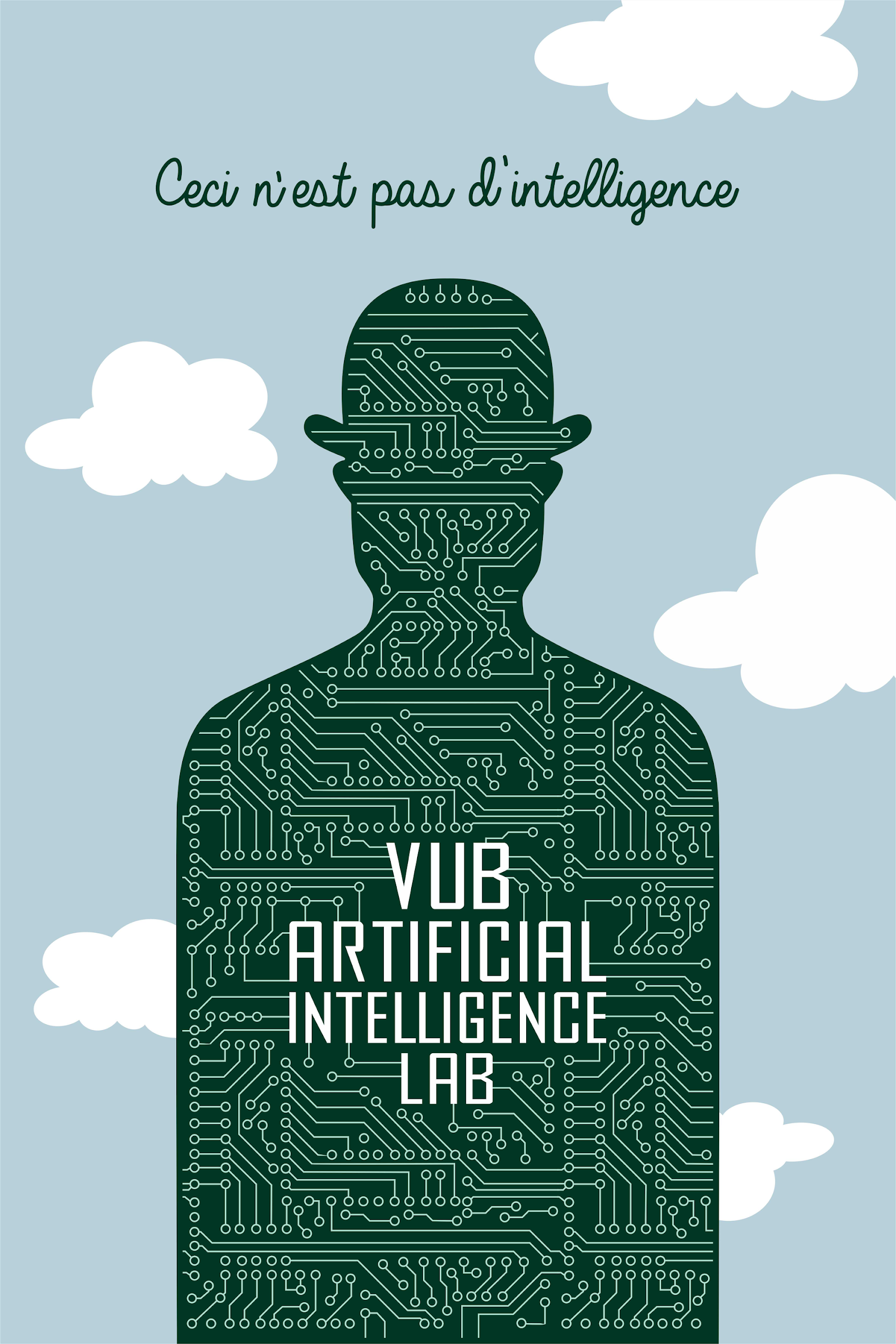 Visual tutorial toMachine Learning
http://www.r2d3.us/visual-intro-to-machine-learning-part-1/
Let’s try!
‹#›
The business case
A company has only one person that can correctly identify different kinds of flowers. 
They are expanding and identified above situation as knowledge bottleneck. They want to transfer it to computers.
They want to create an app that automatically identifies flowers by taking a smartphone photo.
‹#›
First step?
really understanding the needs & problem
‹#›
User-centric approach
Build a small pretotype for iris flowers only.
Extra constraint pops up: It should be able to explain its decisions, so the app can train new people!
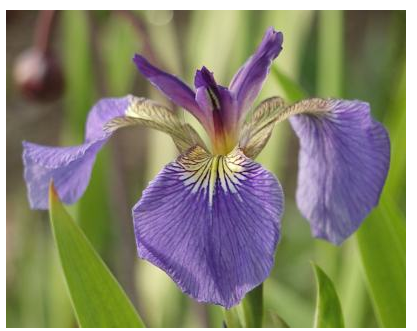 iris setosa
‹#›
Interviews
We learn from an interview with an expert that a human makes its decision on the basis of four measurements from the flowers:
sepal length, 
sepal width, 
petal length, and 
petal width
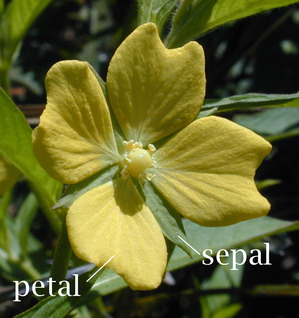 ‹#›
Let’s ask researchers to collect data!
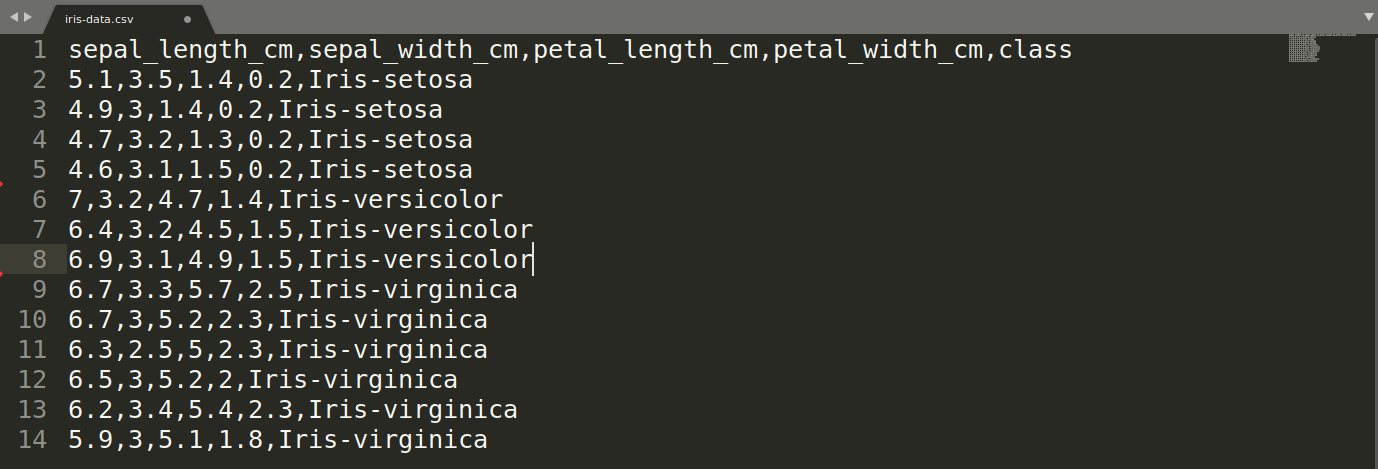 ‹#›
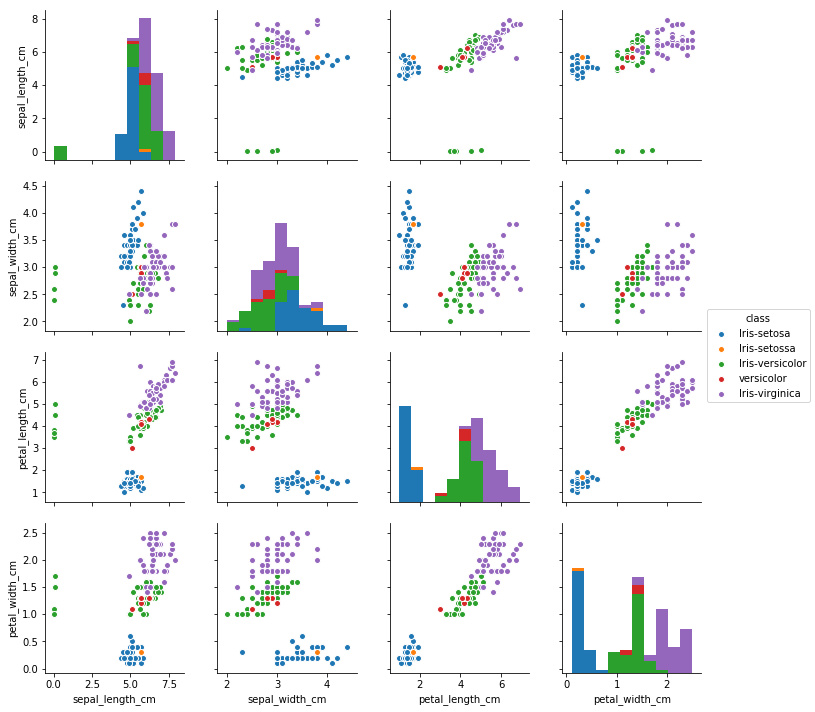 ‹#›
Can we finally apply AI?
Let’s first look at the data…
5 classes
outliers
missing values
different encodings (metric)
‹#›
Be careful…
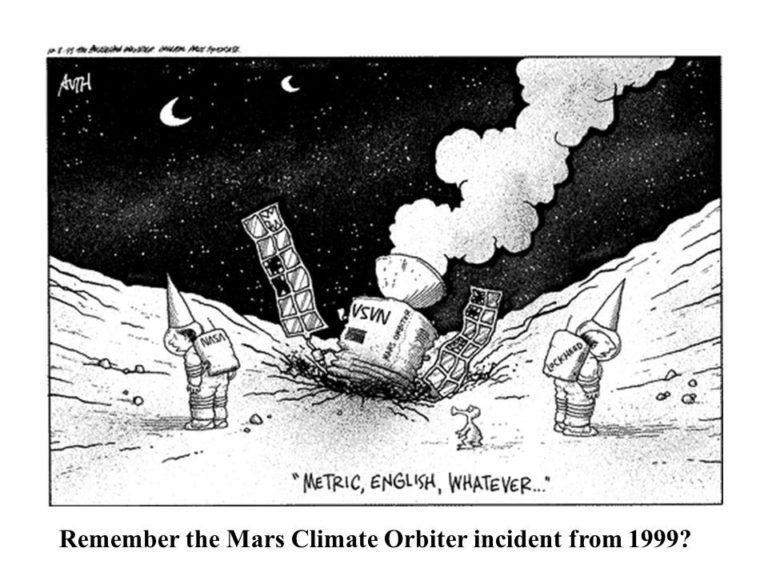 ‹#›
Online tutorial
http://tinyurl.com/y3je34u8

> Cell > All outputs > Clear
‹#›
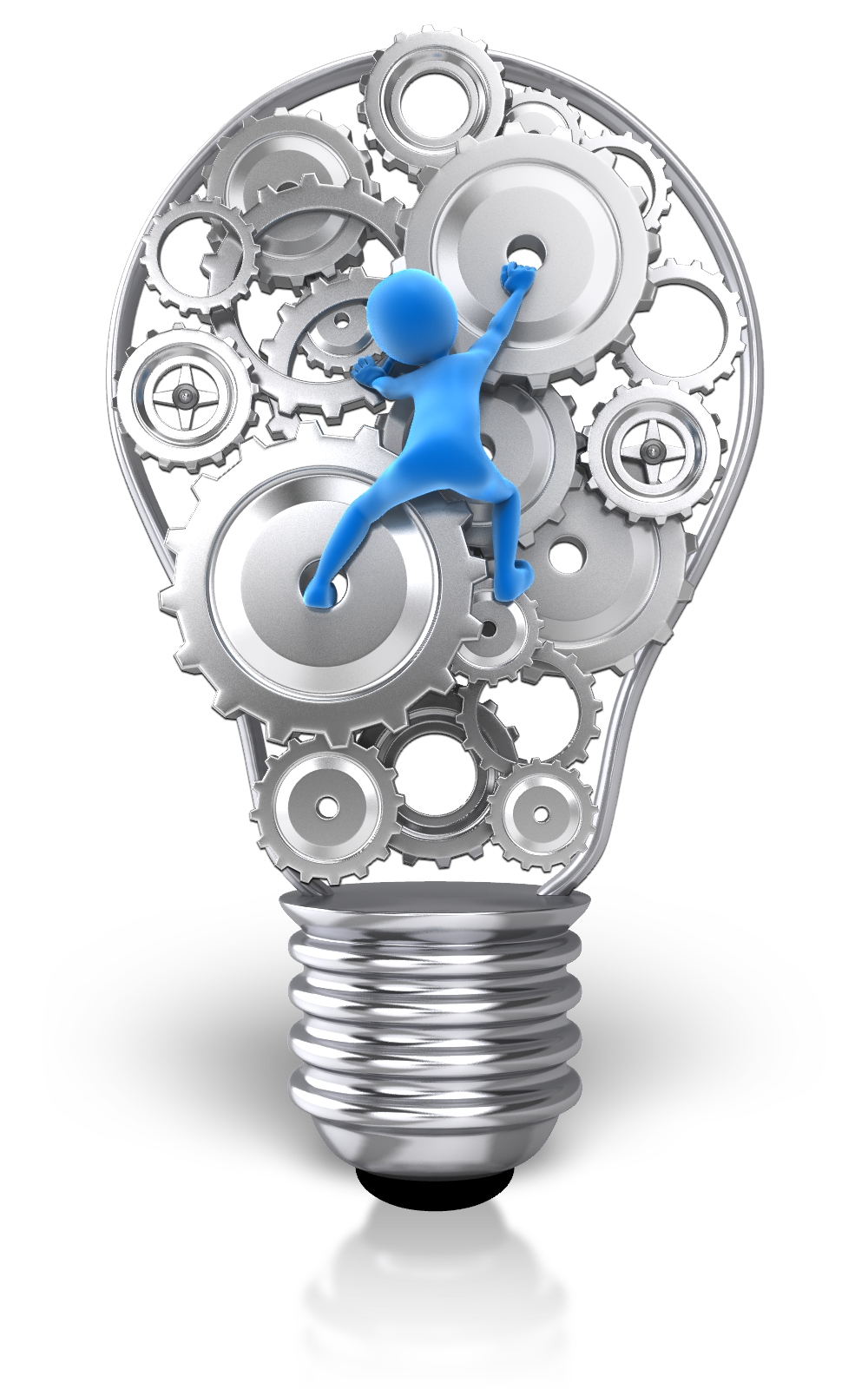 Questions?

Johan Loeckx
jloeckx@ai.vub.ac.be
https://ai.vub.ac.be
+32(0)486 37 98 71

      @aibrussels
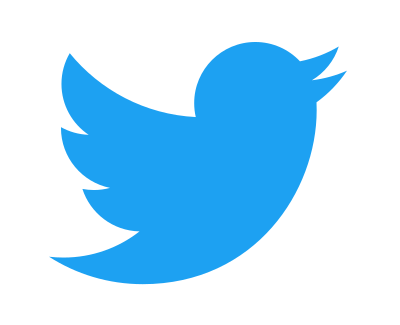 ‹#›